Recapitulare
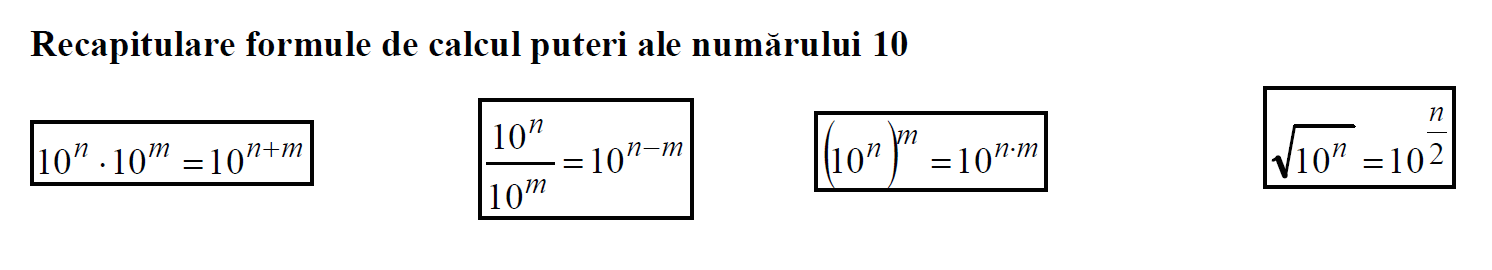 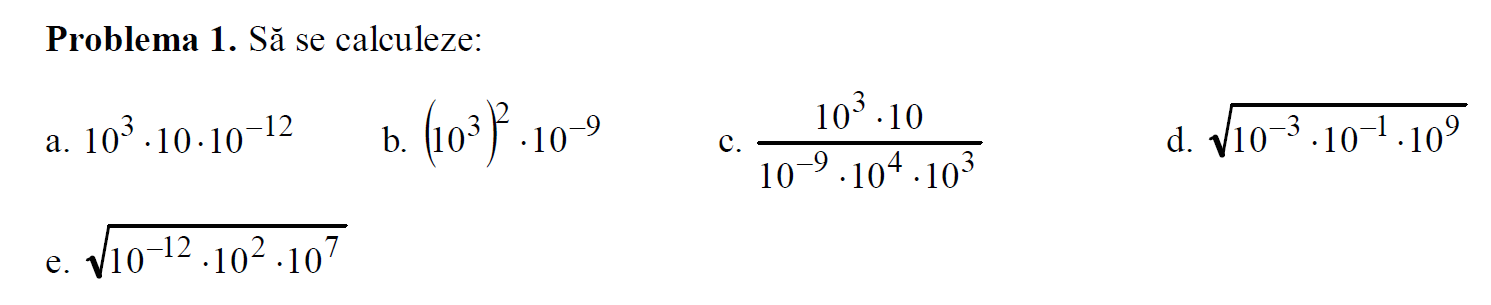 Recapitulare
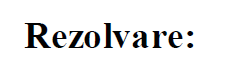 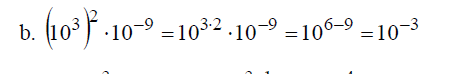 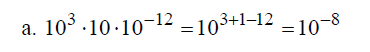 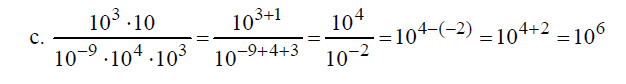 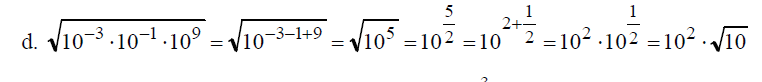 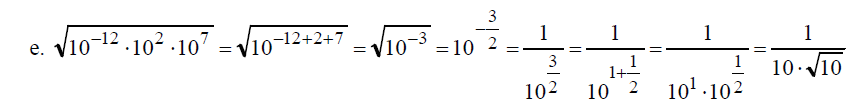 Recapitulare
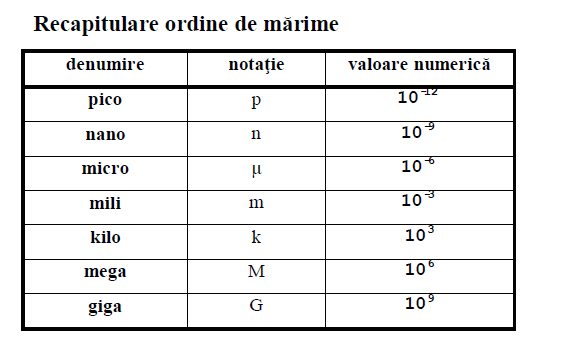 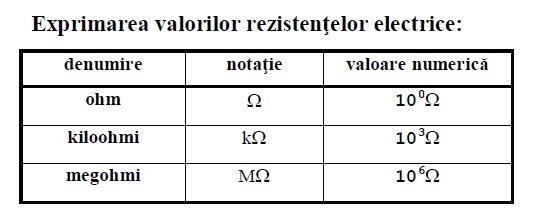 Recapitulare
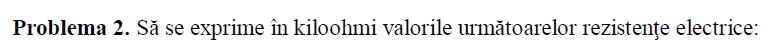 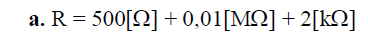 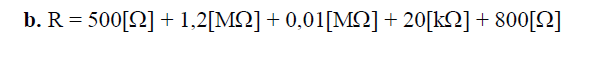 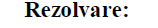 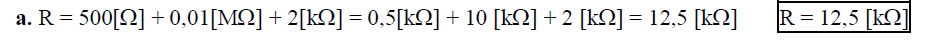 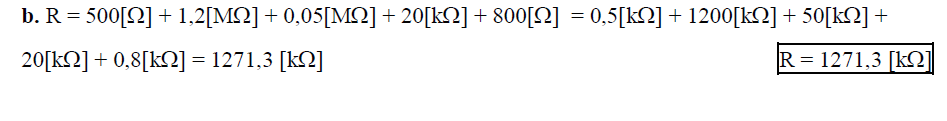 LEGEA LUI OHMLEGILE LUI KIRCHHOFF
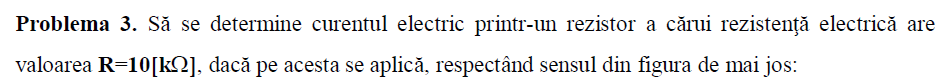 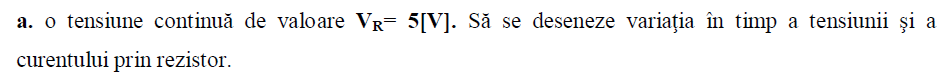 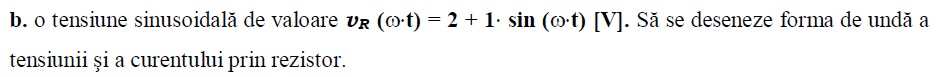 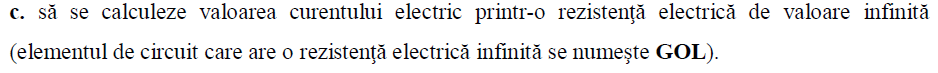 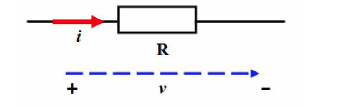 LEGEA LUI OHMLEGILE LUI KIRCHHOFF
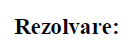 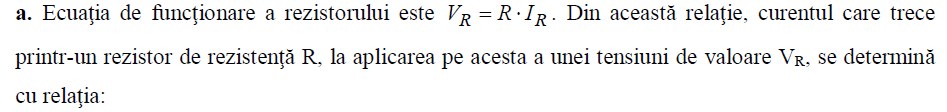 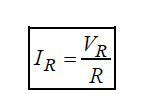 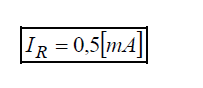 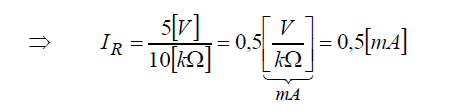 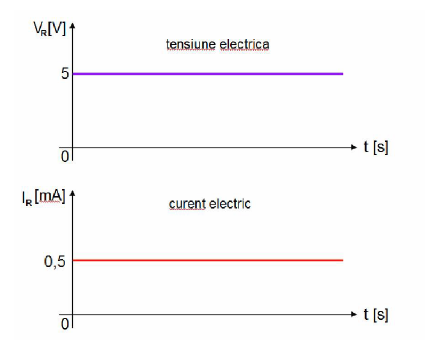 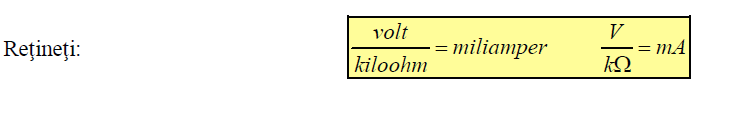 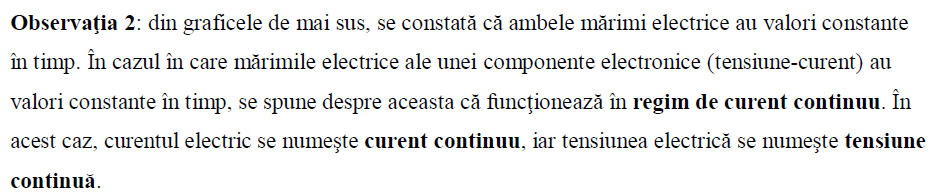 LEGEA LUI OHMLEGILE LUI KIRCHHOFF
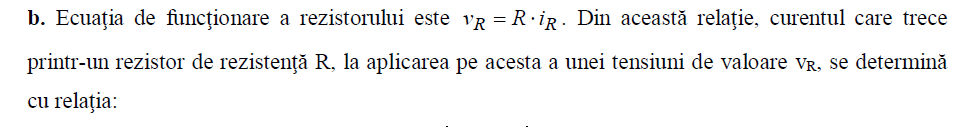 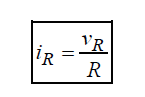 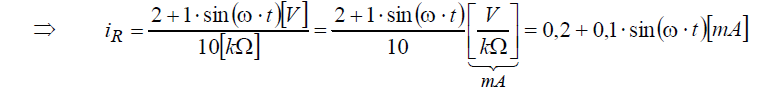 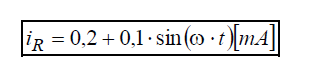 LEGEA LUI OHMLEGILE LUI KIRCHHOFF
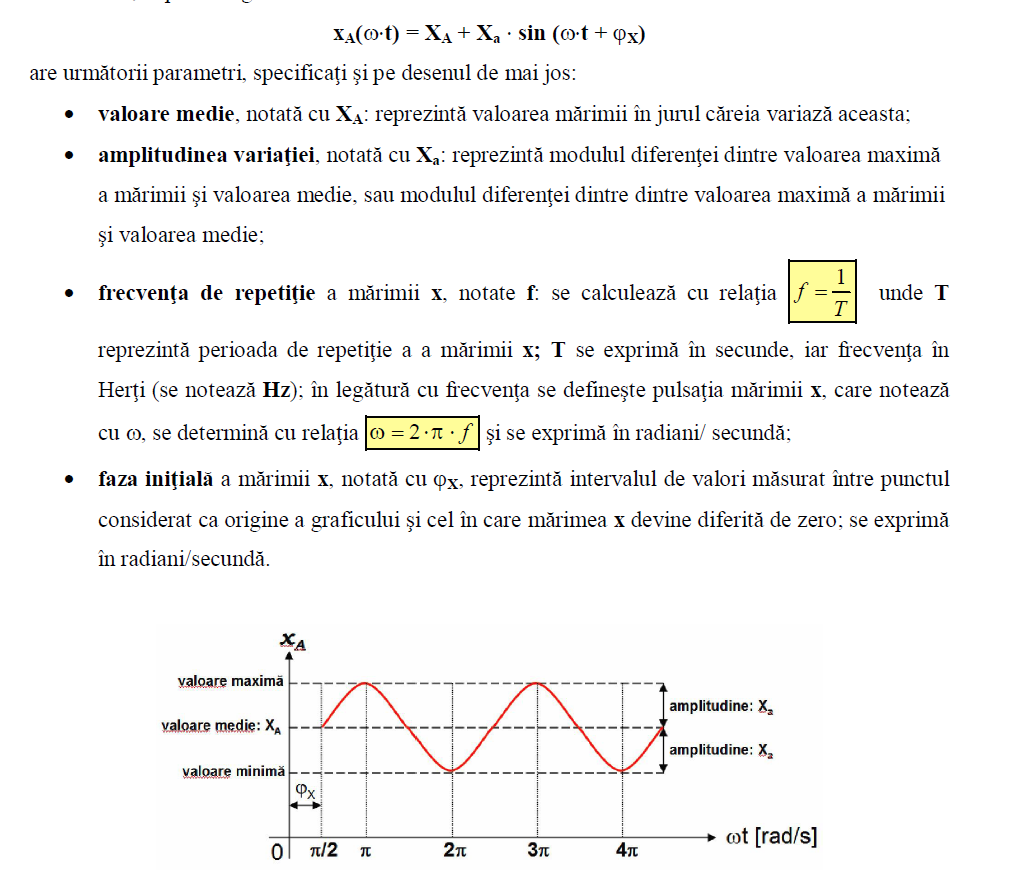 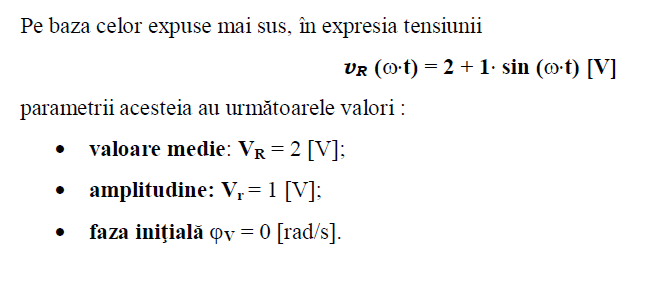 LEGEA LUI OHMLEGILE LUI KIRCHHOFF
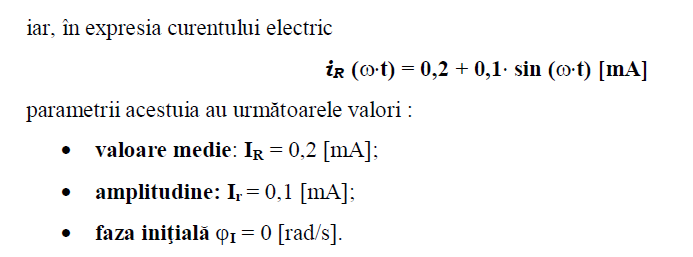 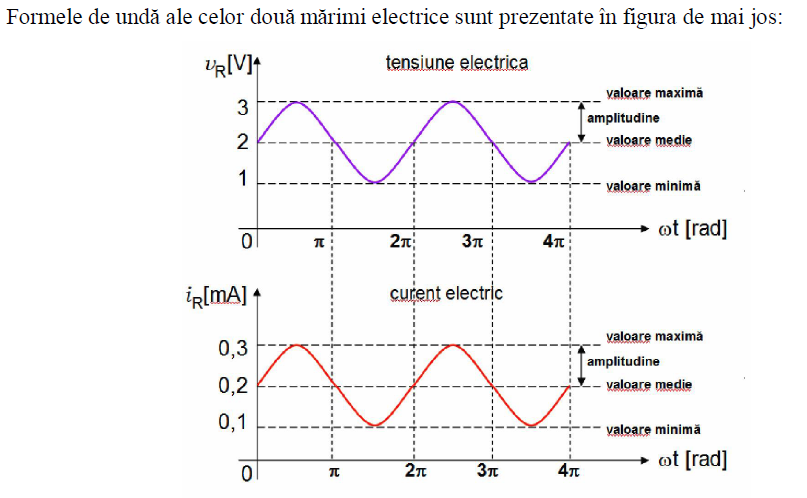 Probleme- Circuite Electrice
LEGEA LUI OHM
LEGILE LUI KIRCHHOFF
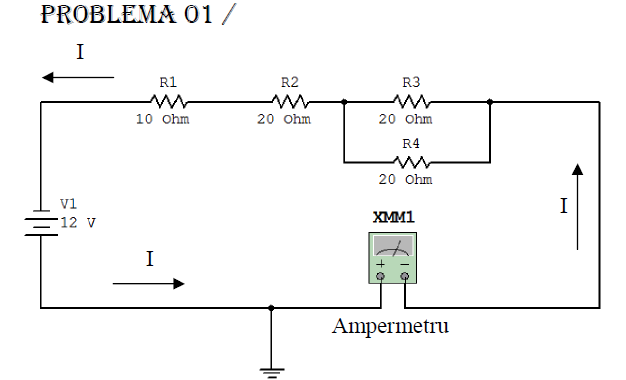 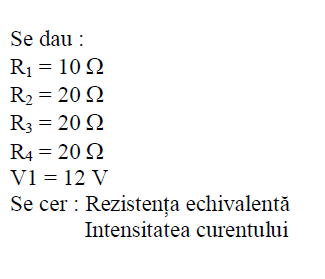 LEGEA LUI OHMLEGILE LUI KIRCHHOFF
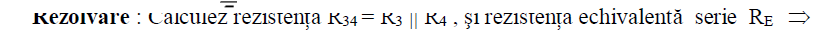 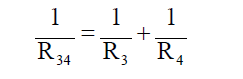 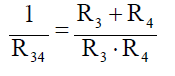 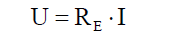 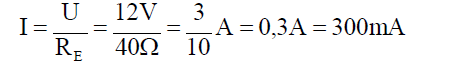 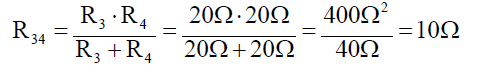 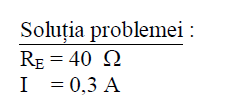 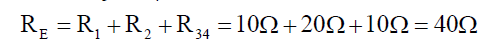 LEGEA LUI OHMLEGILE LUI KIRCHHOFF
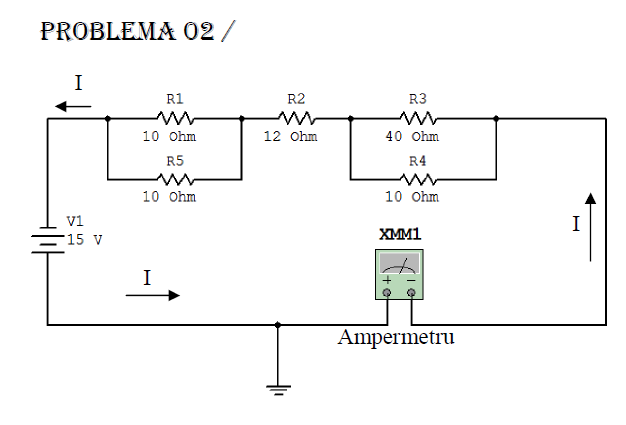 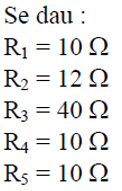 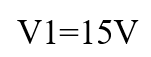 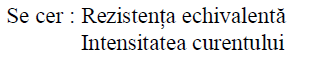 LEGEA LUI OHMLEGILE LUI KIRCHHOFF
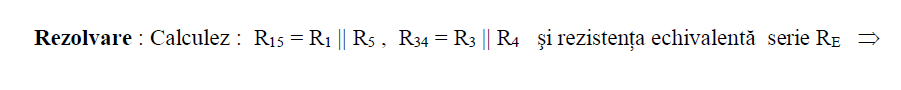 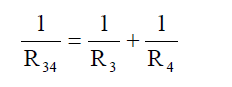 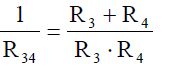 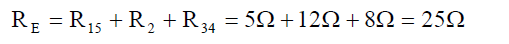 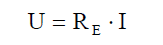 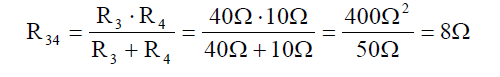 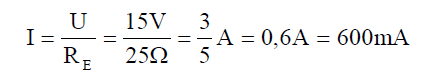 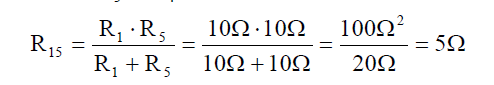 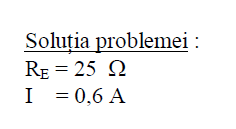 LEGEA LUI OHMLEGILE LUI KIRCHHOFF
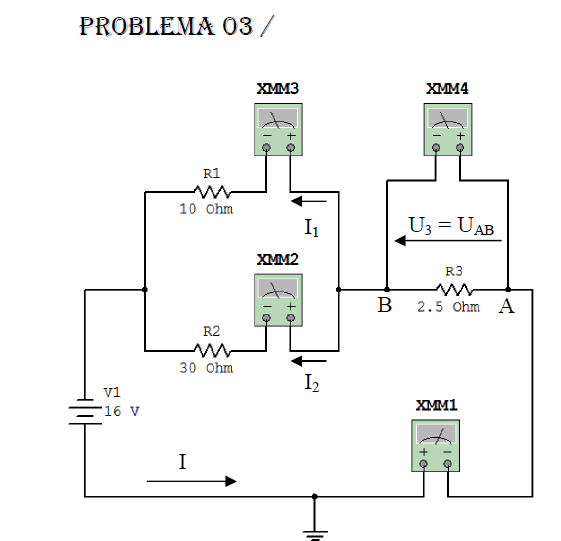 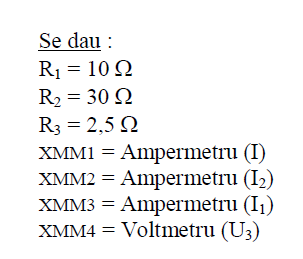 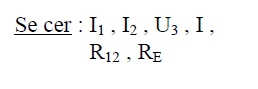 LEGEA LUI OHMLEGILE LUI KIRCHHOFF
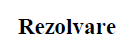 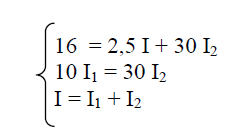 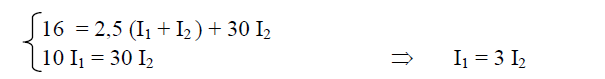 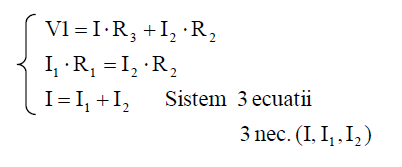 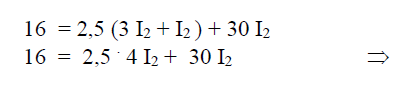 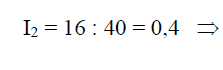 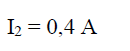 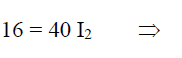 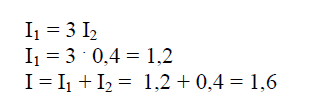 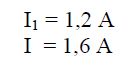 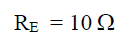 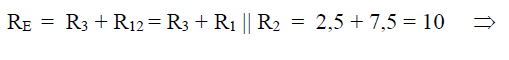 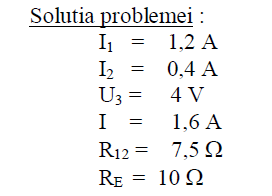 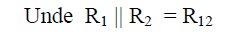 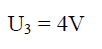 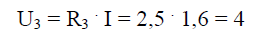 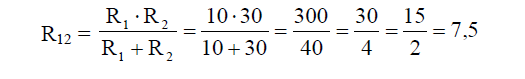 LEGEA LUI OHMLEGILE LUI KIRCHHOFF
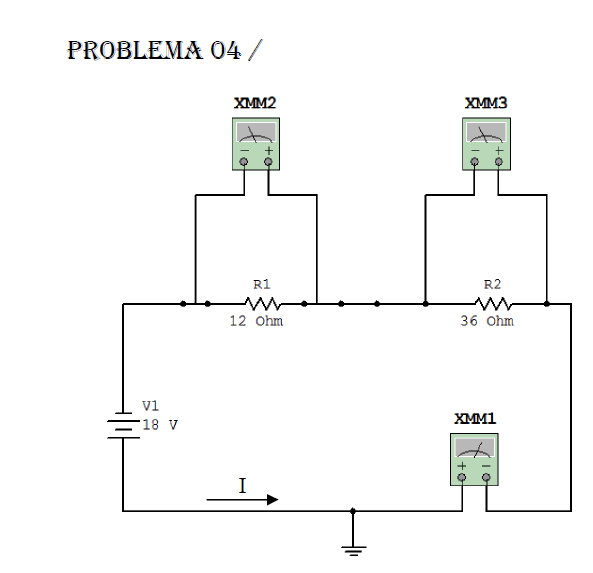 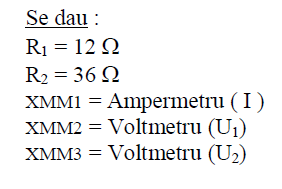 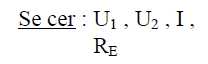 LEGEA LUI OHMLEGILE LUI KIRCHHOFF
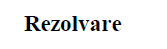 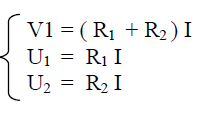 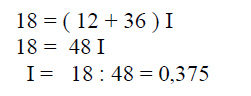 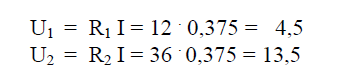 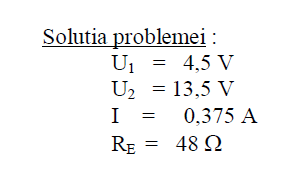 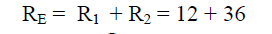 LEGEA LUI OHMLEGILE LUI KIRCHHOFF
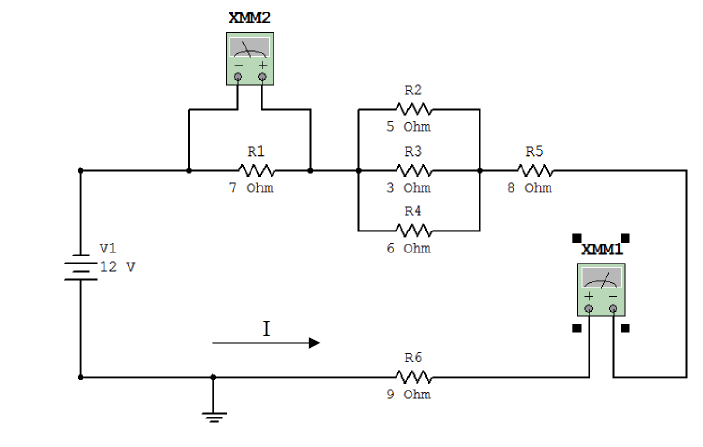 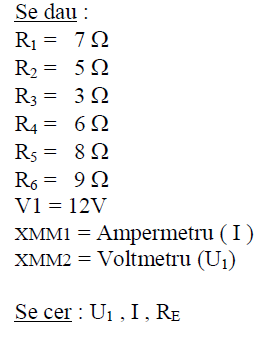 LEGEA LUI OHMLEGILE LUI KIRCHHOFF
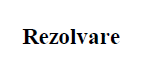 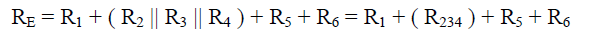 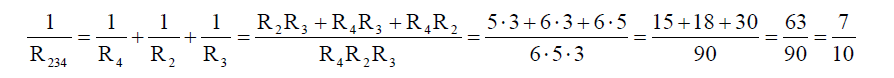 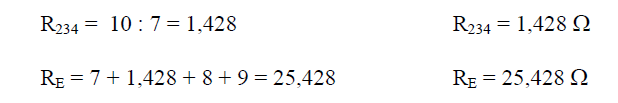 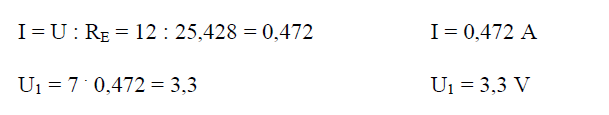 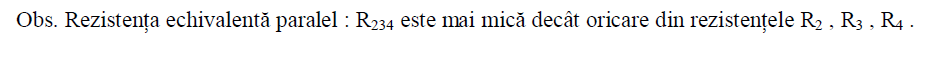